Ｎｏ．１６　　　血液成分と免疫細胞
■血液の成分と役割
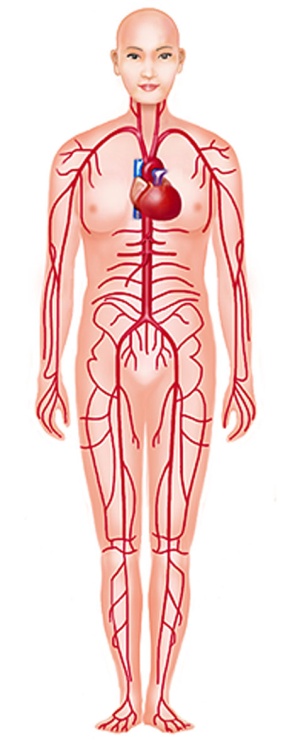 ■白血球の組成と免疫細胞の種類
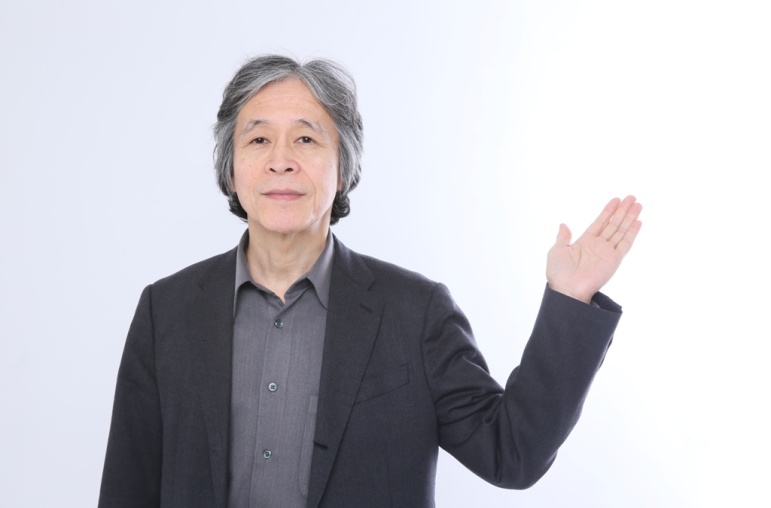 ●血液の成分は白血球、赤血球、血小板、血漿の４つです
●わずか１％の白血球が免疫機能の働きをします
●白血球は単球、リンパ球、顆粒球の３つで作られており、
　　７種類の免疫細胞が働いています